मुंशी लाल आर्य महाविद्यालय, कसबा, पूर्णियाँ। 
हिन्दी विभाग 
(कबीर की साखी)
( मई 2020)

                                        हरेन्द्र कुमार
                                      असिस्टेंट प्रोफेसर 
                                       हिंदी विभाग
                                                एम.एल. आर्य कॉलेज, कसबा, पूर्णियाँ।
                                             ईमेल-hkumarbhu@gmail.com
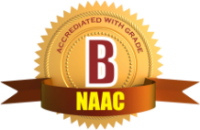 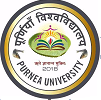 दिनांक- 14-05-2020
    
कबीर इस संसार में, 
घने मनुष मतिहीन ।
राम नाम जानै नहीं, 
आये टापा दीन ।।
कबीर कहते हैं कि इस संसार में अधिकतर मनुष्य सर्वथा बद्धिमान होते हुए भी वे अपनी आँखों पर अज्ञान की पट्टी बाँधे रहते हैं। इसीलिए वे राम नाम के मर्म को नहीं जानते।
माटी मलनि कुँभार की, 
घनी सहै सिरि लात ।
इहि औसरि चेत्या नहीं, 
चूका अबकी घात ।।
जिस प्रकार मिट्टी को आकार ग्रहण में कुम्हार द्वारा रौंदने की क्रिया में अनेक लातें सहनी पड़ती हैं, उसी प्रकार जीव को संसार में रूप ग्रहण करने में काल और कर्मों की अनेक यातनाएँ सहनी पड़ती हैं। मानव-जीवन ही एक ऐसा अवसर है जब वह अपने वास्तविक स्वरूप को प्राप्त कर सकता है। यदि वह इस अवसर में नहीं चेतता तो अपना दाँव हमेशा के लिए चूक जाता है और मुक्ति की प्राप्ति कठिन हो जाती है।
धन्यवाद्